Informe ejecutivo de seguimiento de mandatosdel Consejo Monetario Centroamericano
292 Reunión del CMCA
Julio 2021
Seguimiento a mandatos del CMCA
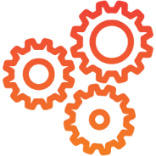 Protocolo intercambio de información s/ciberseguridad
En estudio CTI / CTSP / SECMCA para elaborar propuesta

Análisis revisión Acuerdo Monetario Centroamericano 
Agenda de trabajo del Comité de Estudios Jurídicos (varias reuniones); en proceso consultas a comités 

Convenio cooperación con FLAR: 
	en proceso de firma

Nueva Comisión Especial de Investigaciones Económicas: creada en marzo 2021
primera reunión 24-25 junio: organización Foro de investigadores y volumen 2 de Revista RECARD

Coordinación actividades con instituciones:
Reunión conjunta CCSBSO: agosto 2021
Conversatorio Independencia: coordinación con BCH: septiembre 2021
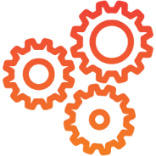 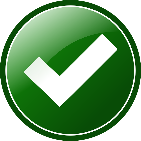 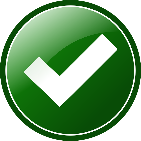 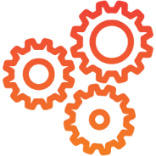 Muchas gracias por su amable atención